oneM2M
proud member creative treatments
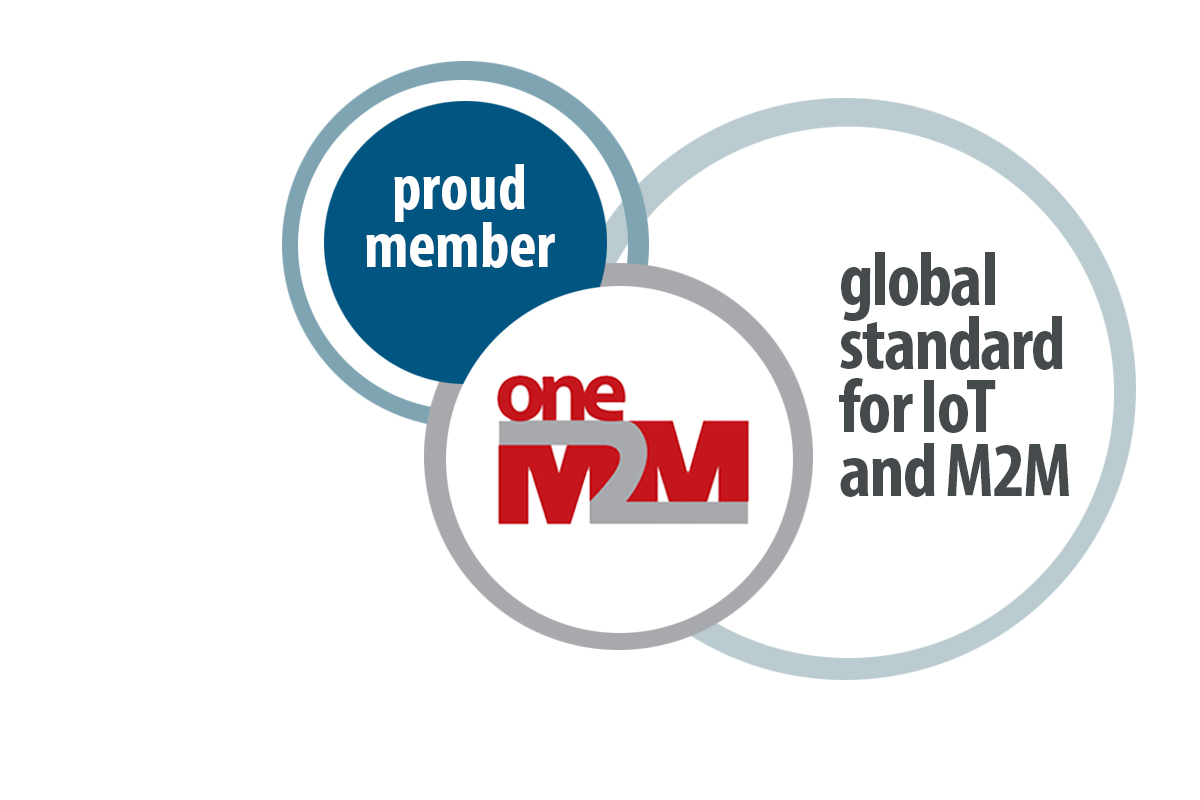 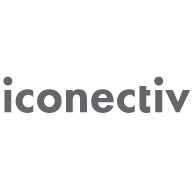 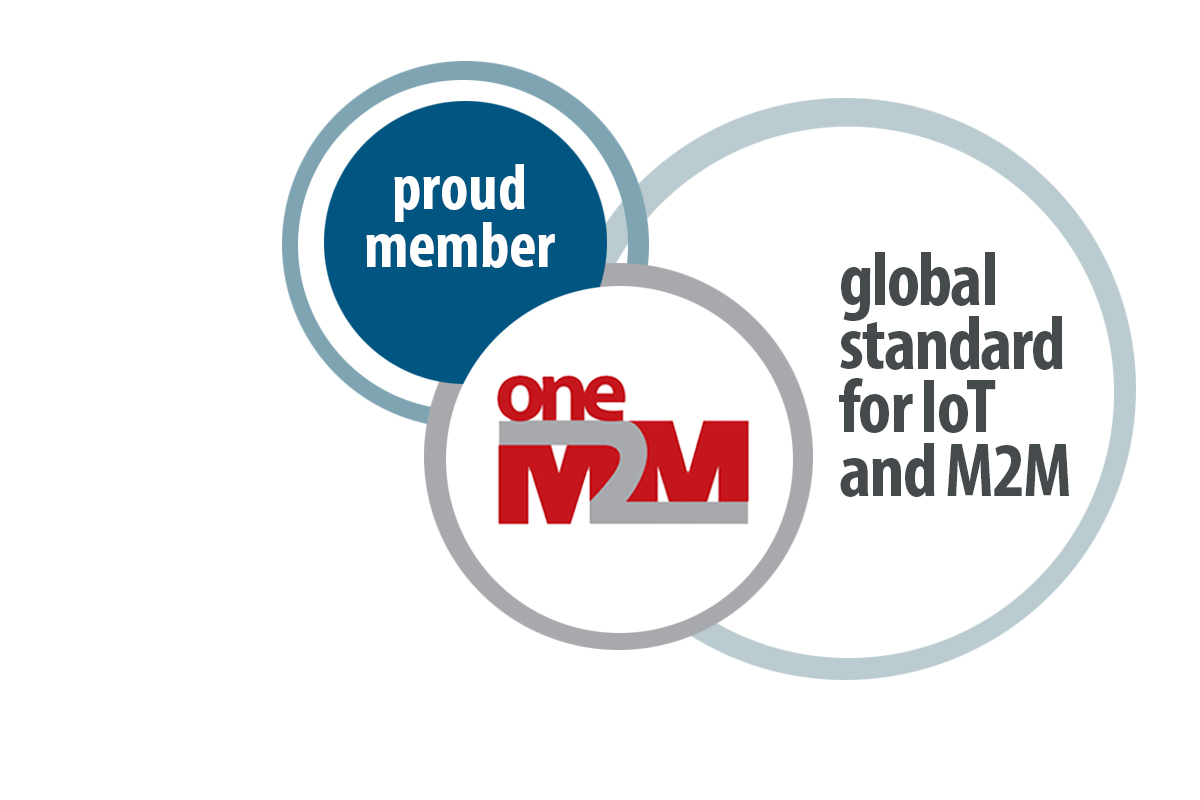 NOTE:
This version shows how a member or partner can customize it
Variations can be created that read: Proud Supporter, et. al.
Can be part of a member onboarding kit
Can be printed or used digitally